De economische waarde van arbeidsgeneeskunde
Prof dr Jeroen Luyten
Leuvens Instituut voor Gezondheidszorgbeleid – KULeuven
Department of Health Policy – London School of Economics
Een complex verhaal…
Every 15 seconds, a worker dies from a work-related accident or disease. 
Every 15 seconds, 153 workers have a work-related accident.
Every day, 6,300 people die as a result of occupational accidents or work-related diseases – more than 2.3 million deaths per year. 
317 million accidents occur on the job annually
The economic burden of poor occupational safety and health practices is estimated at 4 per cent of global Gross Domestic Product each year.

International Labour Organization, 2017
A recent survey of 500 employers in the UK indicated that “businesses are not clear on how much absence is costing them (54%), and less than half (46%) believe the measures they currently have in place to reduce absence have clear benefits” 
Aviva, Working Lives Report, 2017
2
[Speaker Notes: De complexe link arbeid, gezondheid en economie]
Wat is ‘waarde’?
‘waarde’ in de ethiek vs. ‘waarde’ in de economie
Waarde als principe (ethiek) vs. middel tot afruil (economie)
Ethische waarde van de arbeidsgeneeskunde (AG): principieel
‘beneficence’, ‘nonmaleficence’, non-exploitatie, rechtvaardigheid,.. 
Zero-tolerance t.o.v. inbreuken
Economische waarde AG: instrumenteel
Efficiëntie: hoe doelmatig worden inputs in uitkomsten omgezet?
Vergelijking van de monetaire waarde van inputs en uitkomsten
Geen zero-tolerance t.o.v. inbreuken maar.. 
Beoordeling o.b.v. opportuniteitskost
Algemene tendens om gezondheidszorg economisch te evalueren: “Health Technology Assessment” (HTA)
3
Waarom de economische waarde van AG bestuderen?
Bewustwording: om het belang van AG onder de aandacht te brengen van beslissingnemers
Verhogen van transparantie inzake de kost van ongevallen, etc.
Om beschikbare AG-budgetten kosteneffectief te alloceren zodat ze maximaal impact hebben
Om werkgevers ervan te overtuigen nog meer te investeren in AG
Om vergelijkingen met publieke gezondheidszorg mogelijk te maken
Om de samenleving te overtuigen nog meer te investeren in AG en/of bestaande regulering te wijzigen
Om onderhandelingen tussen overheid, werkgevers en werknemers een ‘evidence-base’ te geven
Uit wetenschappelijke interesse naar de link werk-gezondheid-economie
…
4
[Speaker Notes: Transparantie: Don’t ask don’t tell: zonder zwart op wit de financiele impact van arbeidsongevallen weer te geven wordt er mogelijk veel onder de mat geveegd uit schrik voor onderhandelingen en eisen
Management overload: beslissingen maken hier en nu en niet op doordachte lange termijnvisies waarin OHS tot zijn recht zou komen]
Inputs en uitkomsten van arbeidsgeneeskunde
5
[Speaker Notes: Niet al die kosten en effecten kunnen eenvoudig in geld omgezet worden
Soms zijn die categorieën niet waterdicht]
Bedrijfseconomische waarde van AG
Return-on-investment metrics:
‘Payback period’: de benodigde tijd om break-even te worden
‘Net present value’: investeringskost - verdisconteerde waarde van toekomstige winsten
‘Internal rate of return’: percentage winst per € investering
Dit zijn partiële evaluaties vanuit een beperkt perspectief!
Slechts proportie van de kosten is relevant vanuit bedrijfsperspectief: fiscaliteit, subsidies, etc.
Slechts deel van de uitkomsten van AG is bedrijfsrelevant:
Geen waarde toegekend aan gezondheidswinst op zichzelf
Maatschappelijke kosten (bvb arbeidsongeschiktheid) tellen niet
Dit wijst op het belang van goed afgestelde incentieven voor AG: 
Maatschappelijk renderende projecten kunnen toch bedrijfseconomisch verlieslatend zijn en vice versa
Perverse effecten mogelijk (cost-shifting)
6
[Speaker Notes: Belangrijk om zicht te krijgen op de minder zichtbare kostenposten om managers te overtuigen. 

Voorbeeld BE interessant, maatschappelijk niet: grote infectie voedselbedrijf maar de productie en marktaandeel wordt gewoon overgenomen door een ander bedrijf
Omgekeerd: via verzekering kan een ramp slechts een kleine BE kost dragen omdat het risico gespreid is, maar dit kan maatschappelijk veelbetekend zijn

Perverse effecten: Vaak spreekt men over de externe kost van milieuvervuiling maar dit kan evengoed in de context van arbeidsongevallen]
compulsory coverage
link between contribution + benefit
free choice
public / private mix
co-payments
Provider
Population
obligation to treat
Taxes or wage-related contribution
negotiated rates of reimbursement
defined benefit package
shared between employer + employee?
collective / selective contracting
choice of fund
Payer
usually found
Government or independent self-governing fund(s) (bipartite or tripartite)
sometimes found
Mossialos E, LSE, SA407
[Speaker Notes: Bij payer en provider komt er dan nu nog een opsplitsing bij: bedrijf/samenleving en bedrijfsarts/reguliere GZ

Belangrijk verschil zijn hier de transfer payments: niet alles is maatschappelijk een kost]
Globale economische waarde van AG
kostenbatenanalyse
Per € geïnvesteerd, hoeveel € waarde wordt er gecreëerd voor de samenleving? 
>1: toename welvaart samenleving / < 1: afname welvaart
Maakt vergelijking mogelijk met alle mogelijke alternatieve (publieke) investeringen
Gezondheidseffecten gemeten d.m.v. individuele betalingsbereidheid
Kosteneffectiviteitsanalyse
Netto kost programma per gewonnen gezondheidseffect
Enkel vergelijkingen mogelijk binnen de gezondheidssfeer
Generische eenheid: ‘Quality-Adjusted Life Years’ (QALYs)
Samenleving bepaalt waarde van effecten
Kosteneffectiviteitsratios (bvb 30 000£ per gewonnen QALY)
8
Moeilijkheid 1: De intrinsieke waarde van gezondheid en veiligheid
Cruciaal element in totale maatschappelijke waarde van AG
Maar moeilijk te kwantificeren 
Enkele pogingen: 
Rechtspraak: vergoedingen voor fysieke/morele schade
Theorie van het menselijk kapitaal: loon als benadering van waarde gezondheid (GDP per capita)
Studies over de waarde van een statistisch leven: betalingsbereidheid voor veiligheid of extra loon dat vereist is voor risicovolle jobs 
Observaties tussen 1 en 41 miljoen US$ voor fataal risico (Viscusi & Aldi)
Niet fatale risico’s: $20 000-$120 000 per ongeval (Viscusi & Aldi)
Gezondheidseconomie: prijs per levensjaar in goede gezondheid
Wereldgezondheidsorganisatie: 3 keer het BNP per capita
Historisch gereveleerde preferenties: wat heeft men vroeger reeds als aanvaardbaar beschouwd bij terugbetalingen? 50-100 000$ per QALY
De marginale productiviteit van de gezondheidszorg: opportuniteitskost
NICE (UK): £20-30k per QALY
9
Viscusi & Aldi, The value of a statistical life: a critical review of market estimates throughout the world, 2003, journal of risk and uncertainty
Moeilijkheid 2: Maatschappelijke kost arbeidsongeschiktheid
MEASURING PRODUCTIVITY COSTS: TWO METHODS
FRICTION COST APPROACH
HUMAN CAPITAL APPROACH
Inkomen is benadering van iemand’s productiewaarde

Kost arbeidsongeschiktheid: periode x verwachte loon

loon: job- of sectorspecifiek, of gebaseerd op GDP per capita. 

Kritiek: geen rekening met onvrijwillige werkloosheid en vervangbaarheid arbeid
Productieverlies beperkt tot de ‘frictieperiode’: tijd nodig om iemand te vervangen en oorspronkelijke productieniveau te herstellen

Correctiefactor: productieniveaus kunnen disproportioneel afnemen bij onderlinge afhankelijkheid werknemers 

Transactiekosten om iemand nieuw te recruteren en op te leiden 

Kritiek: waarde vrije tijd zero
[Speaker Notes: Kleinschalig vs grootschalig arbeidsprobleem: meer of minder redelijk om aan vervanging te denken]
1536 articles from electronic database search:
EMBASE (n=890)
PUBMED (n=586)
CENTRAL(n=60) 
148 additional articles retrieved:
reviews (n=105)
own database and citation tracking (n=43)
Empirische evidentie: literatuuronderzoek naar economische evaluaties van AG interventies
347 duplicates removed
1349 citations retrieved
961 articles excluded on the basis of title review
388 abstracts retrieved
232 articles excluded on the basis of abstract review
156 full texts
11
Steel J, Godderis L & Luyten J, Economische evaluatie van arbeidsgeneeskunde in België, onderzoeksrapport BBvAG, (soon to be published)
Bevinding 1: gevarieerde studieachtergronden maar beperkte algemene conclusies
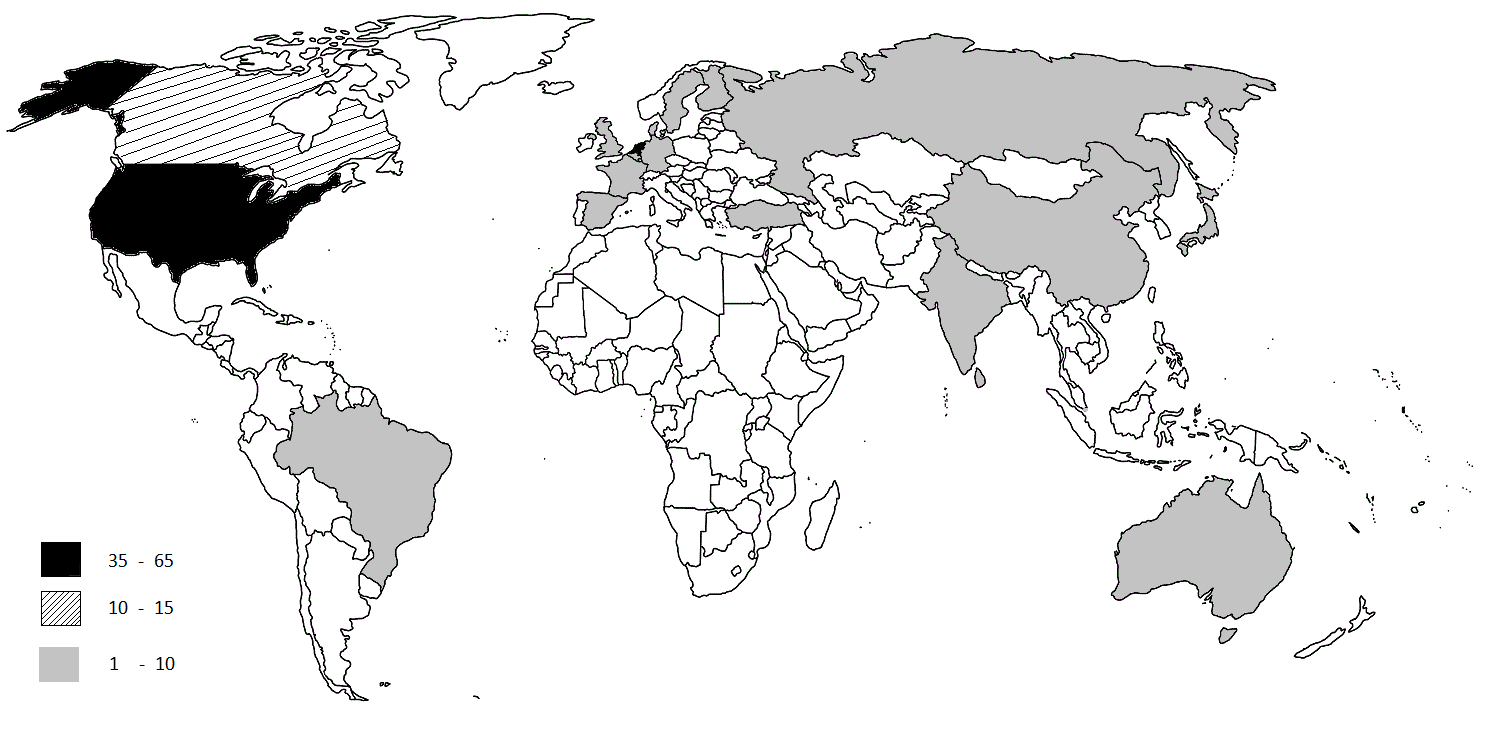 12
Bevinding 2: voornamelijk positieve resultaten
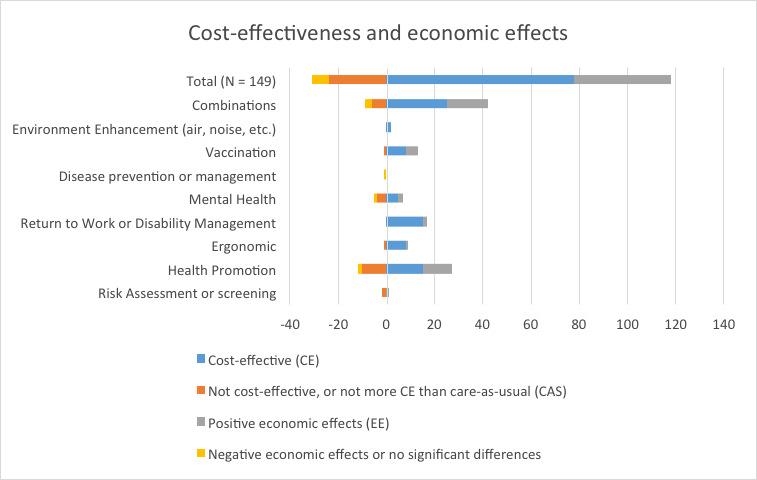 13
[Speaker Notes: Vooral bij oudere studies betere ROIs bevonden
Inverse relatie tussen ROI en studie kwaliteit
Gebrek aan standaardizering]
Algemene beschouwingen
Gebrek aan standaardisering en uniformiteit
Moeilijk algemeen geldige conclusies af te leiden door heterogeniteit studies
Positieve resultaten vooral bij oudere studies
Inverse relatie tussen ROI en kwaliteit van de studie
Kosteneffectiviteit hangt samen met efficiënte identificatie van risicogroepen en met vroegtijdige interventie
Veelal positieve economische resultaten voor ergonomische interventies, arbeidshervatting en vaccinatie van risicoberoepen
Resultaten voor gezondheidspromotie minder overtuigend
Vele case studies tonen rentabiliteit aan na 5 jaar
14
Concrete voorbeelden…
15
16
Concrete voorbeelden…
17
[Speaker Notes: ROI = (benefits – costs) / costs. ROI = 0 means break-even]
18
Bevinding 3: methodologische verbetering is wenselijk
Studieontwerp: 
gebrek aan randomizering, controle groep
Contaminatie tussen controle en behandelde groep
Selectie bias bij deelnemers: gemotiveerde deelnemers
Attritie bias: ongelijke dropout rates tussen beide groepen
Studietermijn: te korte follow-up om alle effecten te meten
Exclusie van relevante kosten en effecten
Meetproblemen voor minder tastbare uitkomsten en kosten
Onvoldoende rekenschap van onzekerheid in observaties en assumpties
Inconsistente toepassing van verdiscontering
Externe validiteit van resultaten
Publicatie bias
(Hawthorne-effect: meten heeft soms op zichzelf ook een effect)
19
20
Luyten J., Steel J., Godderis L. (2017). Economic evaluation of occupational health services: necessary, challenging and promising.Occupational and Environmental Medicine, art.nr. http://dx.doi.org/10.1136/oemed-2017-104495
Conclusies
AG heeft duidelijk een belangrijke economische dimensie…
…die onvoldoende in kaart gebracht is…
Maar niettemin van groot belang is voor budgetallocatie, bewustwording en beleidshervorming, zowel binnen het bedrijf als voor de samenleving in haar geheel.
Voor AG zelf: onderscheid maken tussen kosteneffectieve en niet-kosteneffectieve interventies, gebaseerd op empirische evidentie
Maar methodologisch zeer complexe studies
Bedrijfseconomische perspectieven kunnen erg verschillen van de maatschappelijke…
Bestaande studies geven vooral een positief beeld van AG
Maar zijn beperkt in kwantiteit en kwaliteit
Verder empirisch en methodologisch onderzoek is nodig…
21
Bedankt!




Email: Jeroen.luyten@kuleuven.be
22